Funciones Pares
Si una función f satisface que f(-x) = f(x) para todo x en su dominio, entonces f es una función par.
Ejemplo:
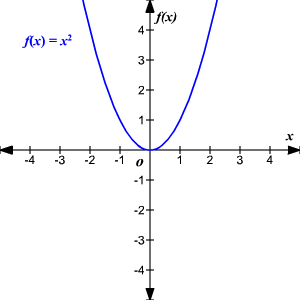 f (x)= x 2 f (– x ) = (– x ) 2 = x 2 = f ( x )